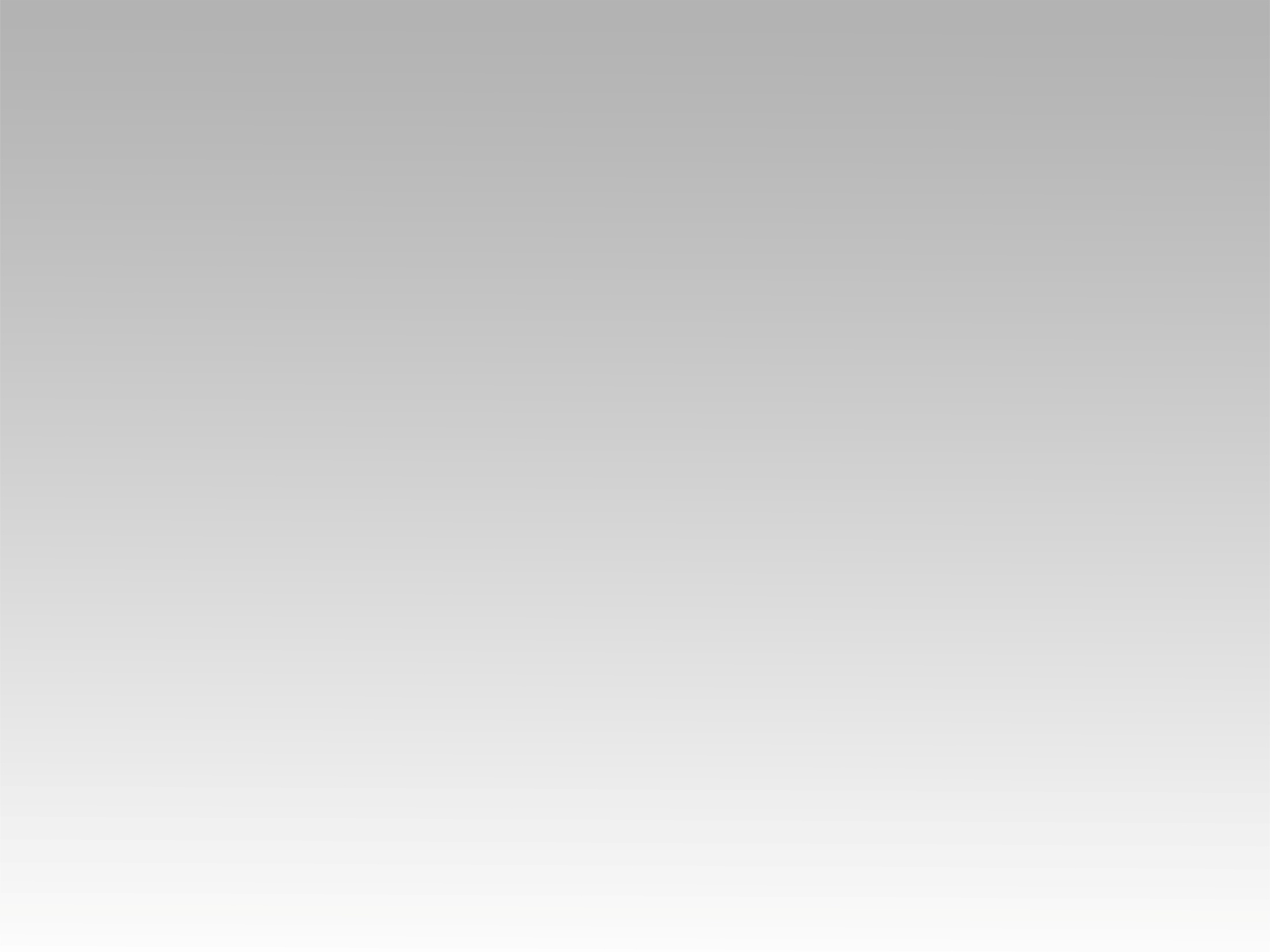 ترنيمة
جايِّين بنغنِّي وبنقدِّم لإلهنا
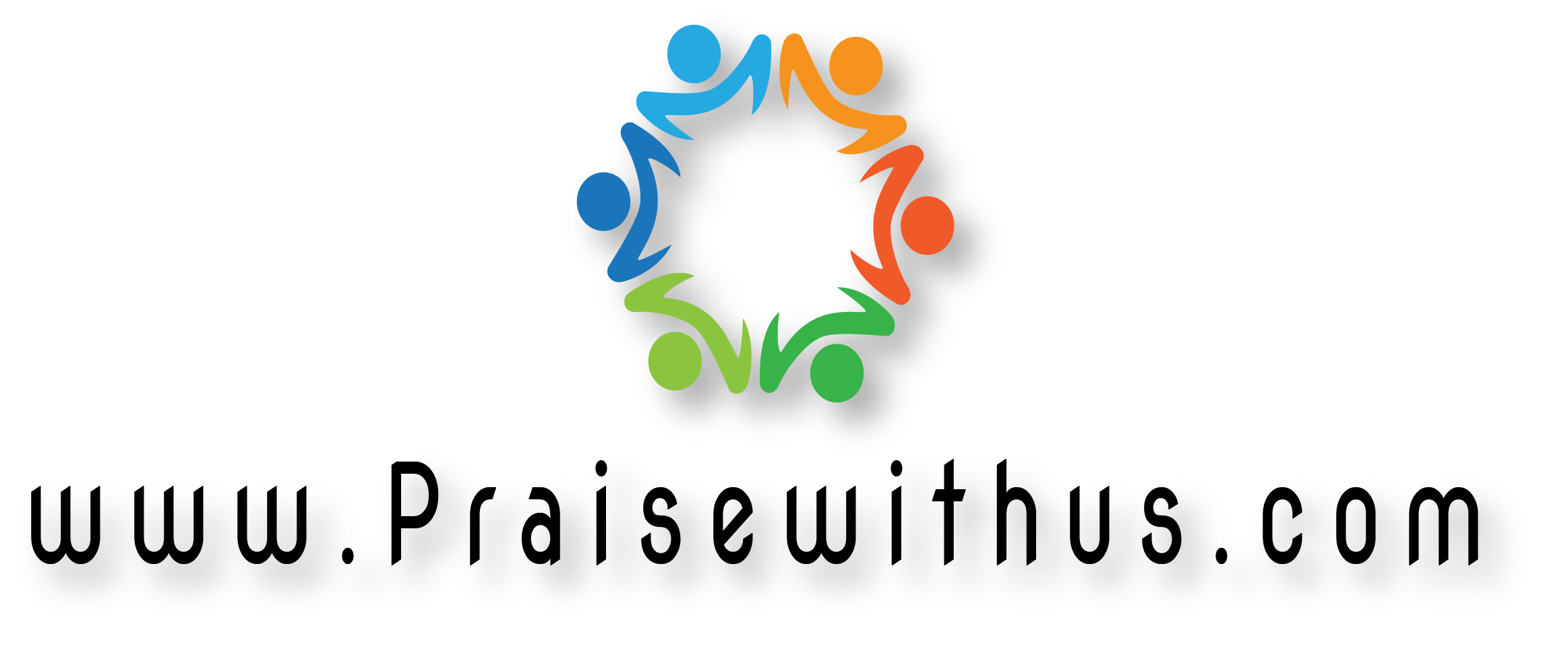 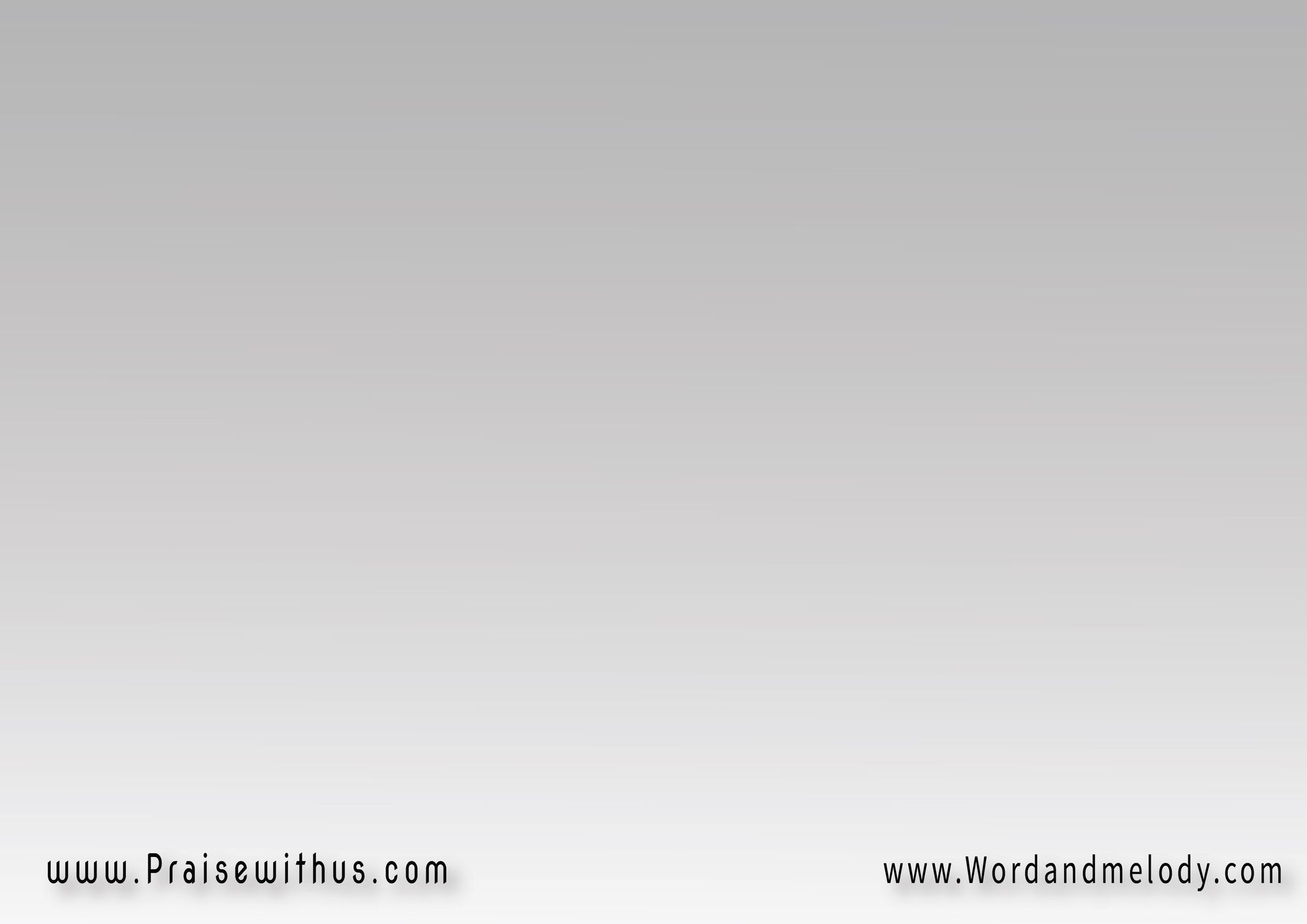 1-
جايِّين بنغنِّي وبنقدِّم لإلهنا ذبيحة حمد
وبنرفع شكر قلوبنا وبنهدي له كلّ المجد
عايشين أيَّامنا ف خِيرُه وبِيمتَّعنا بكلّ غِناه
إحنا ولاده وشعبه غنم مرعاه
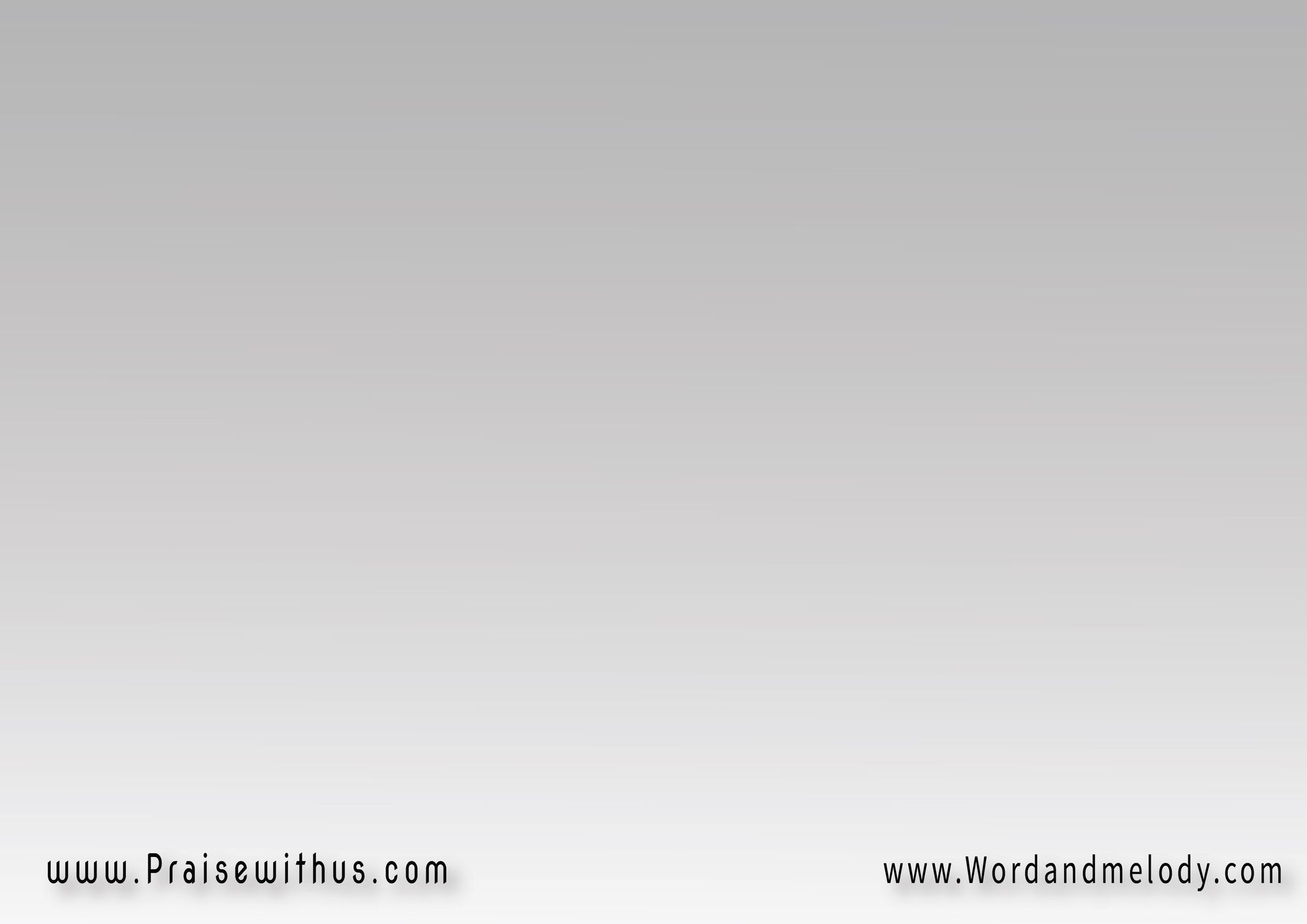 القرار:
وبنِشهَد ليك انت الله العظيم 
بنُسجُد ليك يا راعينا الكريم
وبنِهتِف ليك يا ملك السَّلام
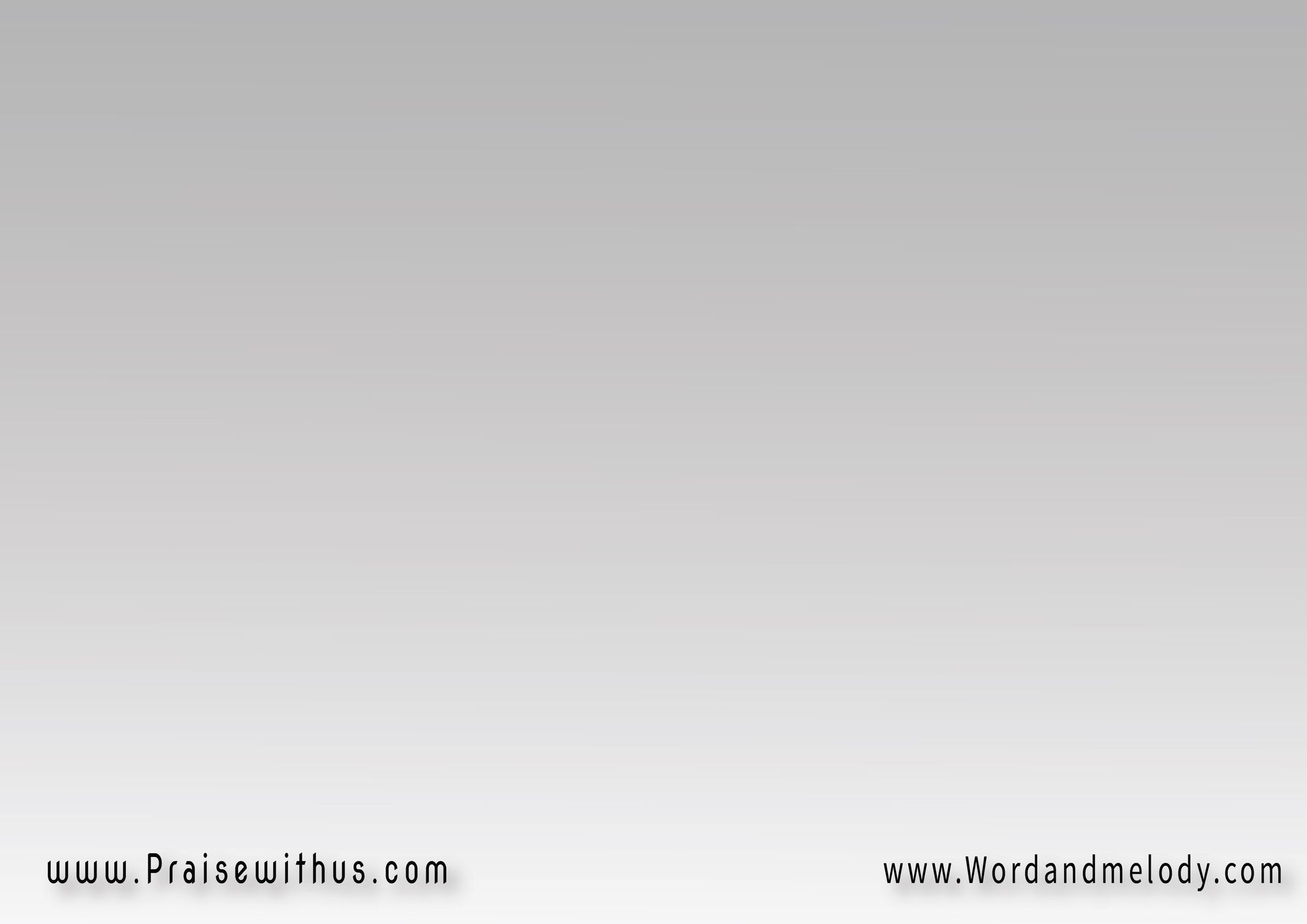 دا ف غُربتنا النِّعمة بتكفِّينا
وف شدِّتنا فرَح الرَّبّ يقويِّنا
يِعلا التَّسبيح ويدوم كلّ الأيَّام
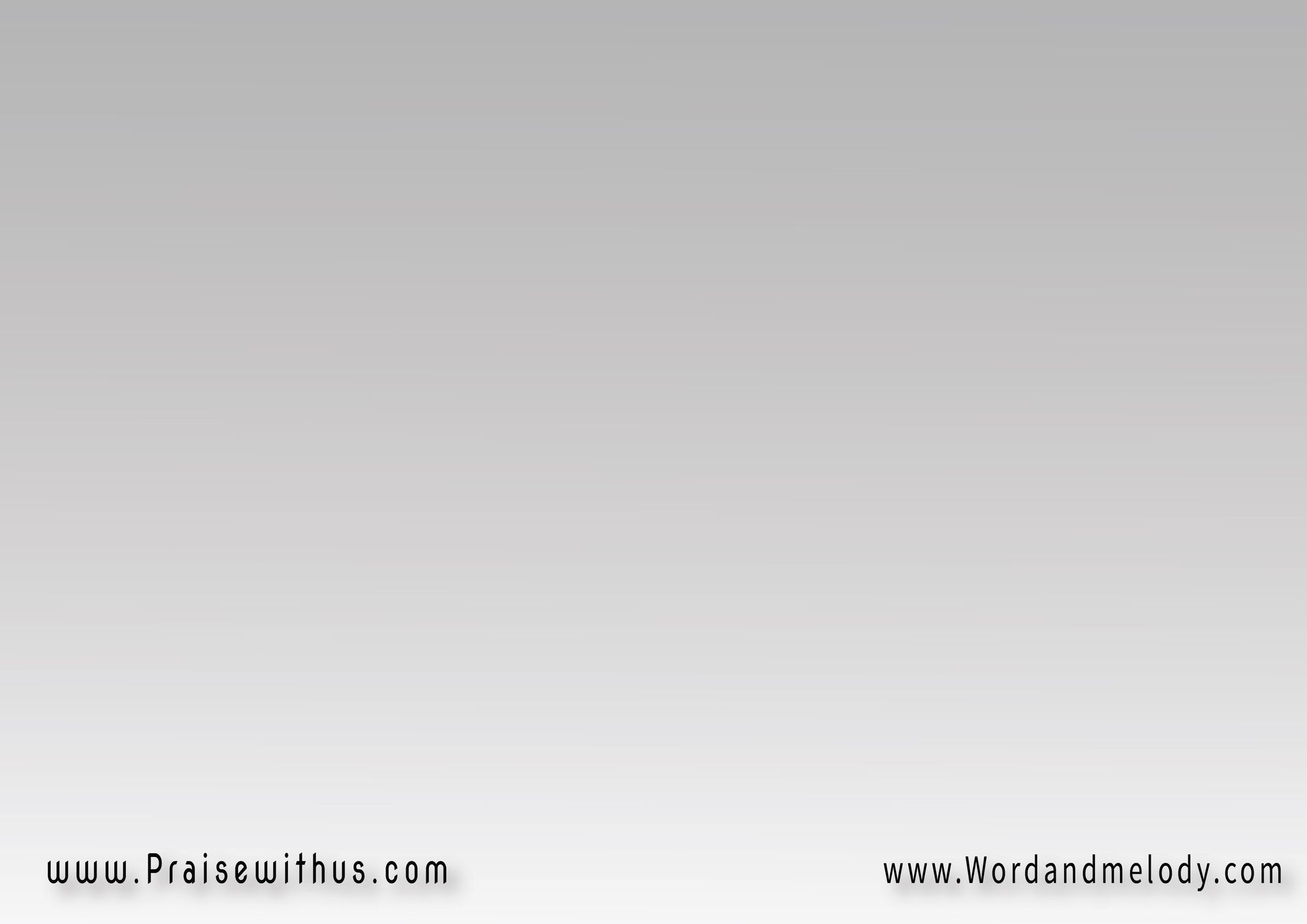 2-
دا إلَهنا حيّ وعلشان كِدا بِنغنِّي ومِش خايفين
والضِّحك بيملا حياتنا لو في الوادي دموع وأنين
إحسان الرَّبّ حامينا مَراحمُه جْديدة ف كلّ صباح
وبيملا لِيل الغربه بأفراح
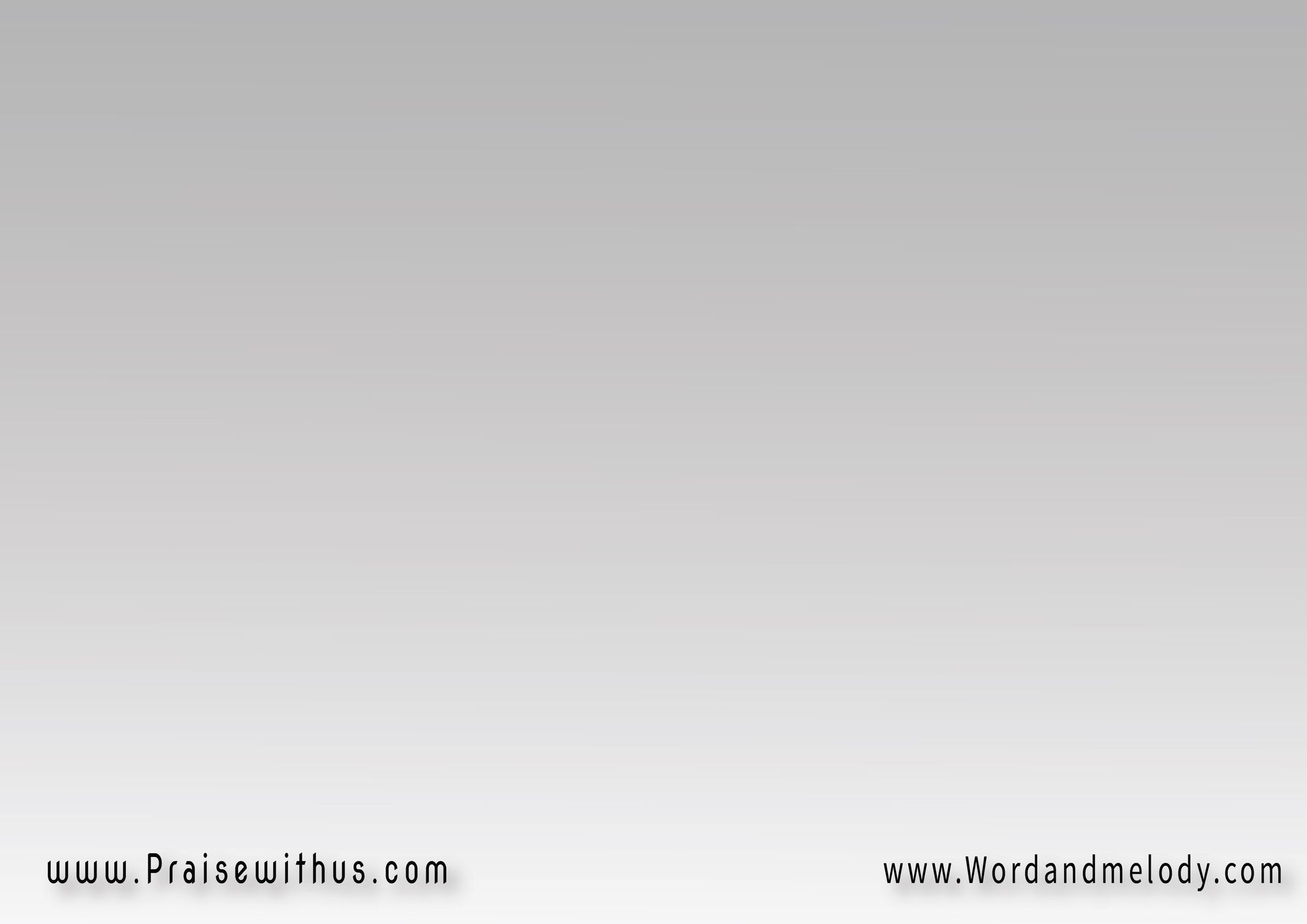 القرار:
وبنِشهَد ليك انت الله العظيم 
بنُسجُد ليك يا راعينا الكريم
وبنِهتِف ليك يا ملك السَّلام
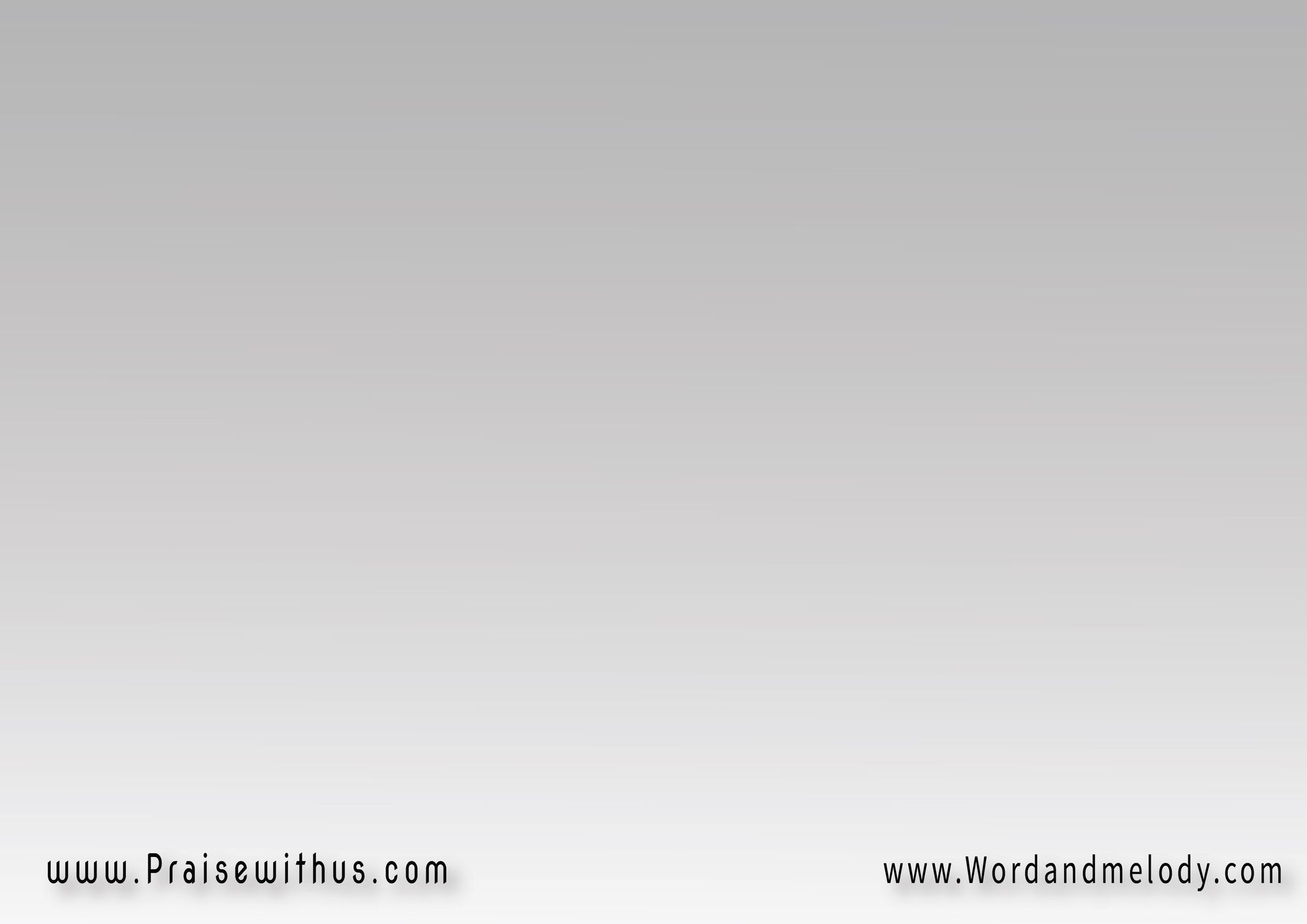 دا ف غُربتنا النِّعمة بتكفِّينا
وف شدِّتنا فرَح الرَّبّ يقويِّنا
يِعلا التَّسبيح ويدوم كلّ الأيَّام
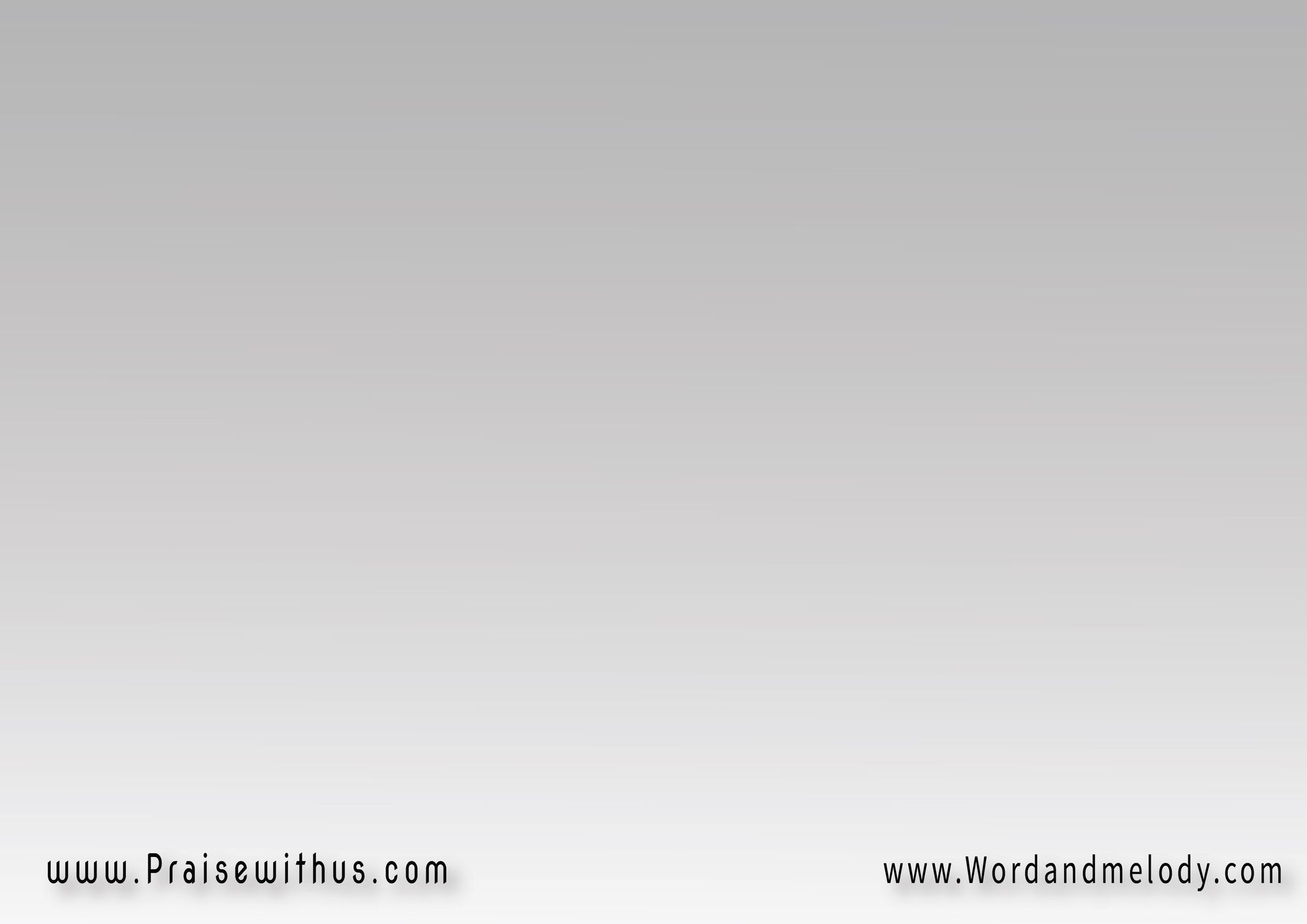 3-
ماشيين وَيَّاه ف موكِب نُصره وغالبين بسلاح الرُّوح
وحياتنا بخــــور قُدَّامُه وعِطر جلالــه مِنها يفُـــــوح
وإله النِّعمة يقــــــــــــَوِّي ويثبِّتنا في الإيمـــــــــان
ويمَكِّننــــــــا دا بإسمــــــــه السُّلطــــــــــــــان
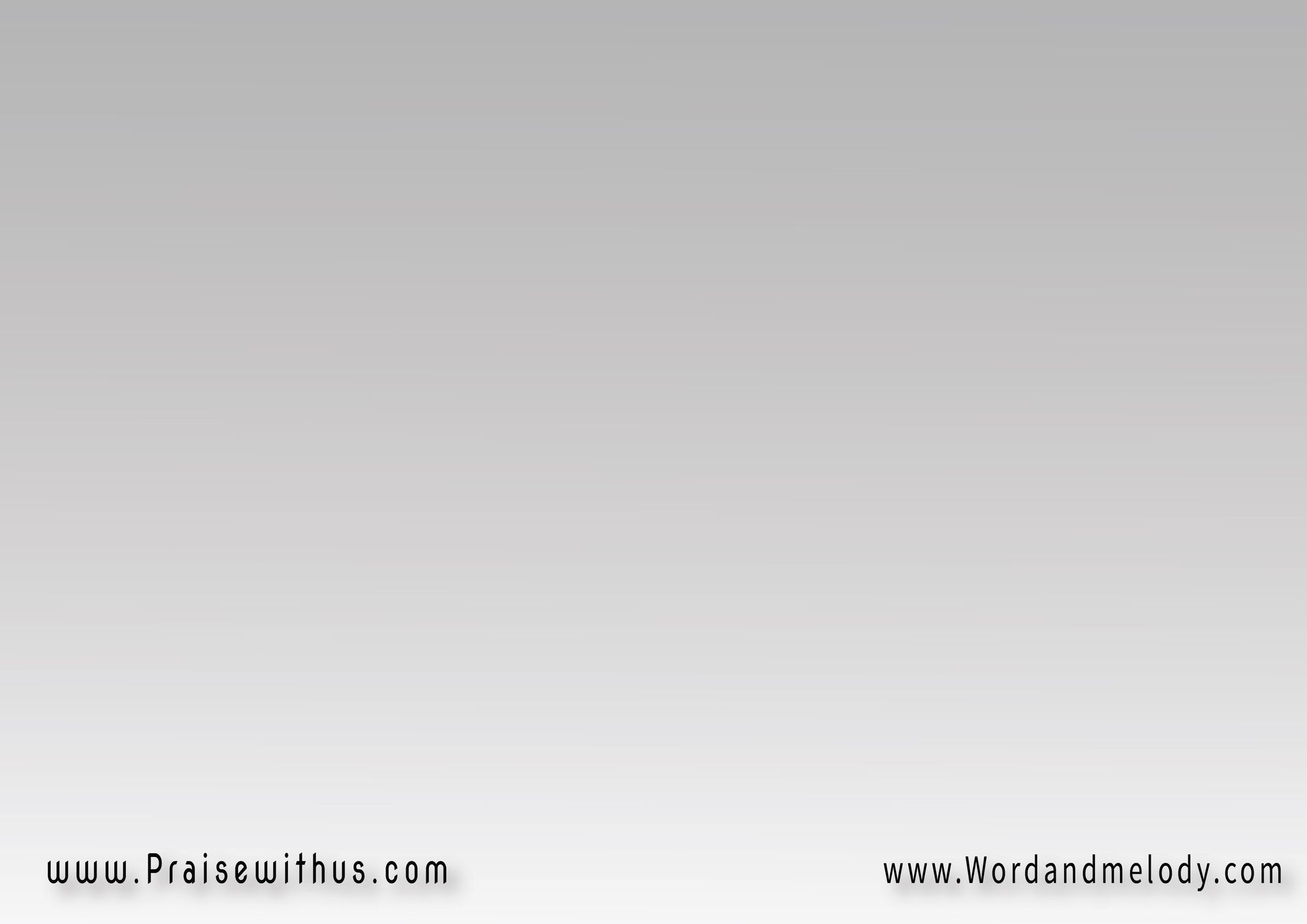 القرار:
وبنِشهَد ليك انت الله العظيم 
بنُسجُد ليك يا راعينا الكريم
وبنِهتِف ليك يا ملك السَّلام
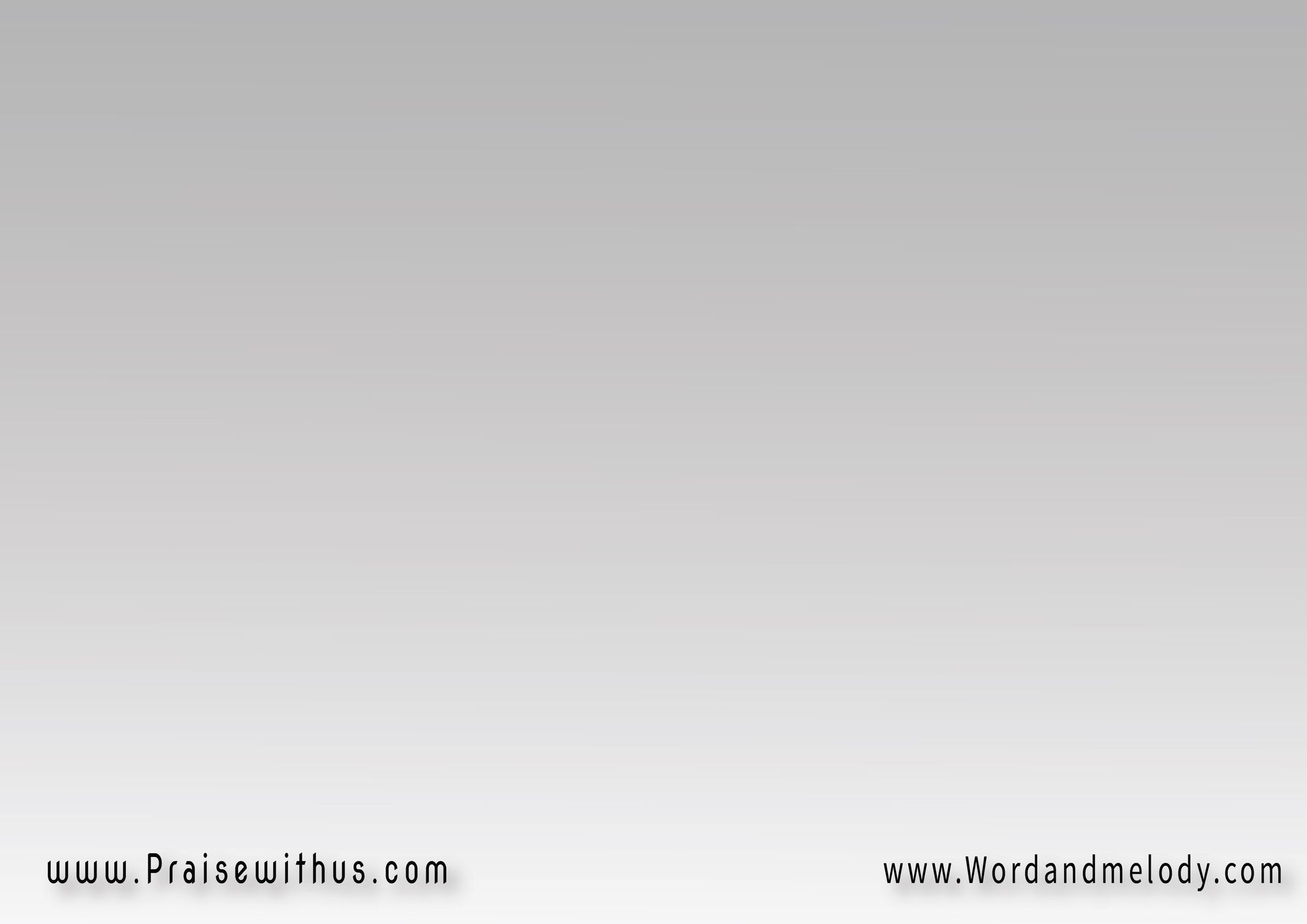 دا ف غُربتنا النِّعمة بتكفِّينا
وف شدِّتنا فرَح الرَّبّ يقويِّنا
يِعلا التَّسبيح ويدوم كلّ الأيَّام
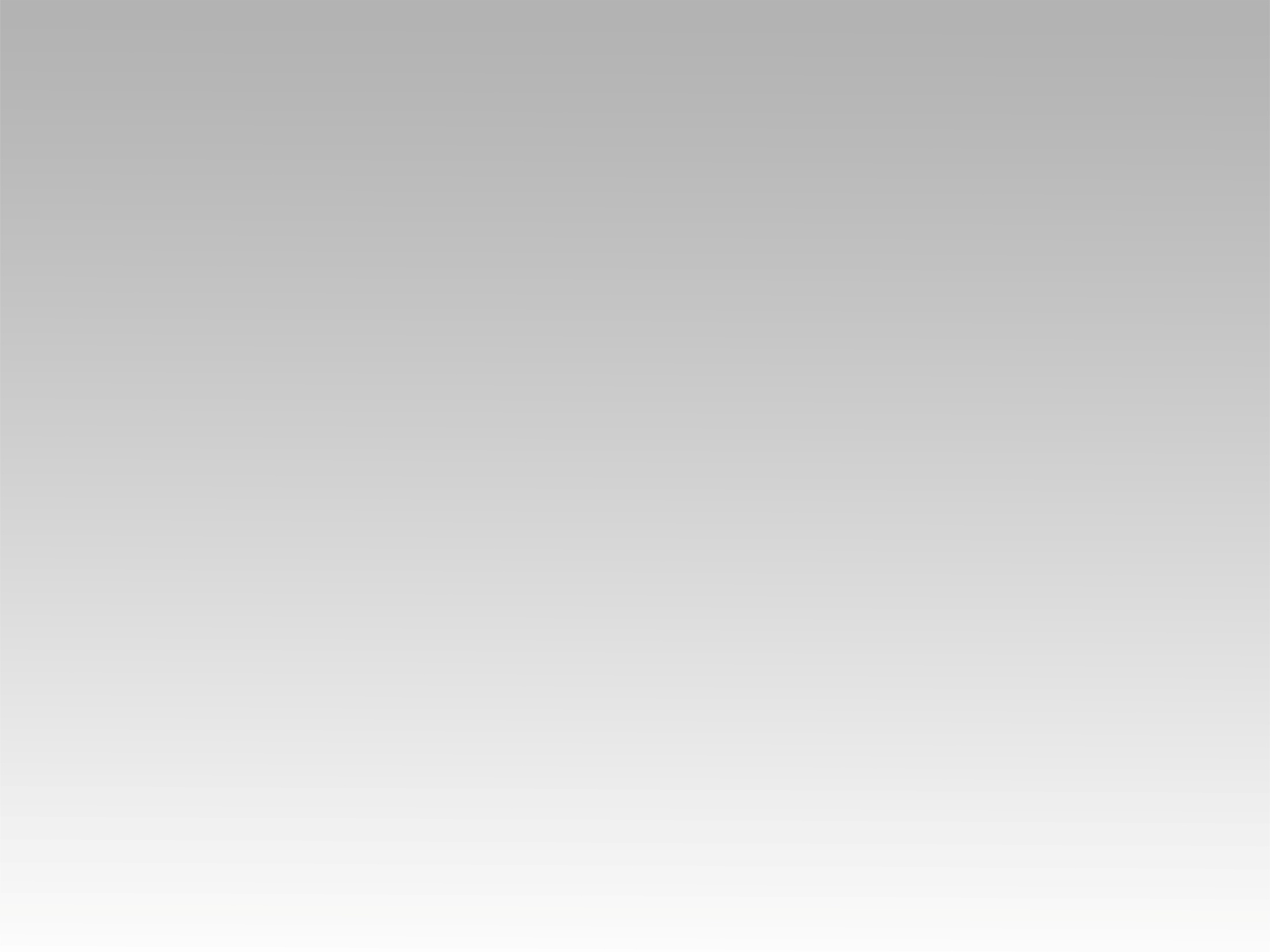 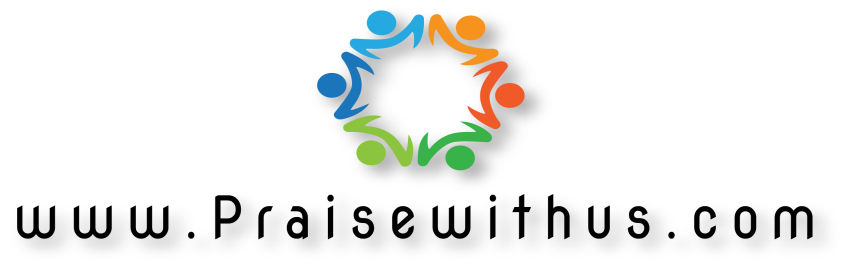